ПРОФИЛАКТИКА ЭМОЦИОНАЛЬНОГО ВЫГОРАНИЯ У ПЕДАГОГОВ ОО
Тарбаева О.С., педагог-психолог МАОУ СОШ №60, РЦО
СИНДРОМ ЭМОЦИОНАЛЬНОГО ВЫГОРАНИЯ (СЭВ)
СЭВ – это понятие, введённое в психологию американским психиатром Гербертом Фрейденбергером в 1974 году, для описания деморализации, разочарования и крайней усталости, наблюдаемых у специалистов, работающих в системе профессий «человек-человек». 
Синдром эмоционального выгорания представляет собой состояние эмоционального, умственного истощения, физического утомления, возникающее в результате хронического стресса на работе.
Может характеризоваться нарушением продуктивности в работе, усталостью, бессонницей, повышенной подверженностью к соматическим заболеваниям, употреблению алкоголя или других психоактивных веществ, депрессивным состояниям.
Признаки выгорания:Изменение поведения: скука, сопротивление при выходе на работу, опоздания, употребление психоактивных веществ, подверженность несчастным случаям, снижение креативности.Изменение в чувствах: депрессия, чувство неудачи, вины, горечи, раздражительность, чувство придирок.Изменения в мышлении: снижение концентрации внимания, ригидность, подозрительность, недоверчивость, менталитет жертвы, черствость.Изменение здоровья: нарушение сна, утомляемость, снижение иммунитета.
Анкета оценки синдрома эмоционального выгорания
Интерпретация результатов:Ответы на каждый вопрос оцениваются по 4-х балльной шкале:почти никогда – 0 баллов, иногда – 1 , часто – 2, почти всегда – 3 балла.Оценка результатов: 
суммарный показатель эмоционального выгорания: менее 3-х баллов – низкий; 3-12 – средний; выше 12 — высокий.
Фазы развития СЭВ (по Селье)
I Фаза напряжения. 
Является предвестником и «запускающим» механизмом в формировании эмоционального выгорания. Развитию СЭВ предшествует период повышенной активности, когда человек полностью поглощён работой, отказывается от потребностей, с ней не связанных, забывает о собственных нуждах. Если эти старания работника адекватно оцениваются, поддерживаются, если человек получает ощущение важности и значимости своего труда, СЭВ не развивается. Если нет, и происходит крах представлений, то СЭВ получает своё развитие.
II Фаза резистенции. 
Человек стремится к психологическому комфорту и поэтому старается снизить давление внешних обстоятельств.
III Фаза истощения.
Характеризуется падением общего энергетического тонуса и ослаблением нервной системы. «Выгорание» становится неотъемлемым атрибутом личности.

«Выгорание» проникает в систему ценностей личности. Возникает антигуманистический настрой. Личность утверждает, что работа с людьми не интересна, не доставляет удовлетворения, не представляет социальной ценности.
Профилактика СЭВ
Рассмотрим качества, помогающие специалисту избежать профессионального выгорания.

Во первых, индивидуально-личностные особенности человека:
Сознательная, целенаправленная забота о своем физическом состоянии (к примеру, занятия спортом и поддержка здорового образа жизни). 
Высокая самооценка и уверенность в себе, своих способностях и возможностях (работа с неустойчивой самооценкой, чтение психологической литературы либо обращение к психотерапевту, который укажет направления в этом вопросе).
Высокая профессиональная самооценка (необходимость постоянно повышать свой профессиональный уровень).

Во-вторых, выгорания избегают люди, имеющие, опыт успешного преодоления профессионального стресса; способные конструктивно меняться в напряженных условиях.

В-третьих, важной отличительной чертой людей, не подверженных СЭВ, является способность формировать и поддерживать в себе позитивные, оптимистичные установки и ценности, как в отношении самих себя, так и других людей и жизни вообще.
СПОСОБЫ ПРОФИЛАКТИКИ СЭВ
Физиологическая саморегуляция
Различные движения потягивания и расслабления мышц 
Посещение бассейна, тренажерного зала, занятия йогой и т.д. 
РЕЛАКСАЦИЯ — это метод, с помощью которого можно частично или полностью избавляться от физического или психического напряжения
Естественные способы регуляции организма
длительный сон
 вкусная еда
 общение с природой и животными
 движение, танцы, музыка 
 баня, сауна, массаж 
горячая ванна с пеной 
SPA процедуры
СПОСОБЫ ПРОФИЛАКТИКИ СЭВ
Способы эмоциональной саморегуляции
смех, улыбка, юмор 
размышления о хорошем, приятном
рассматривание цветов в помещении, пейзажа за окном, фотографий, других приятных или дорогих вещей
мысленное обращение к высшим силам (Богу, Вселенной, великой идее)
«купание» (реальное или мысленное) в солнечных лучах
вдыхание свежего воздуха, дыхательная гимнастика
чтение 
высказывание похвалы, комплиментов кому-либо просто так
Занятие любимым делом - хобби
Самовнушение и самопоощрение 
Находите возможность хвалить себя в течение рабочего дня не менее 3–5 раз.  В случае даже незначительных успехов целесообразно хвалить себя, мысленно говоря: 
«МОЛОДЕЦ!», 
«УМНИЦА!», 
«ЗДОРОВО ПОЛУЧИЛОСЬ!», 
«Я ОТЛИЧНО СПРАВИЛАСЬ!», 
«КАК Я ЛЮБЛЮ СЕБЯ!». 
 дарите себе подарочки и милые безделушки
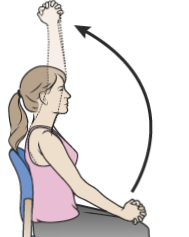 Практические упражнения
1. Способы дыхательной гимнастики для саморегуляции эмоционального состояния.
Дыхательное упражнение «Замок»     с тонизирующим эффектом 
– исходное положение — сидя, корпус выпрямлен, руки на коленях, в положении «замок». Вдох, одновременно руки поднимаются над головой ладонями вперед. Задержка дыхания (2— 3 секунды), резкий выдох через рот, руки падают на колени.
Дыхательное Упражнение «Отдых» с успокаивающим эффектом 
- исходное положение — стоя, выпрямиться, поставить ноги на ширину плеч. Вдох. На выдохе наклониться, расслабив шею и плечи так, чтобы голова и руки свободно свисали к полу. Дышать глубоко, следить за своим дыханием. Находиться в таком положении в течение 1—2 минут. Затем медленно выпрямиться.
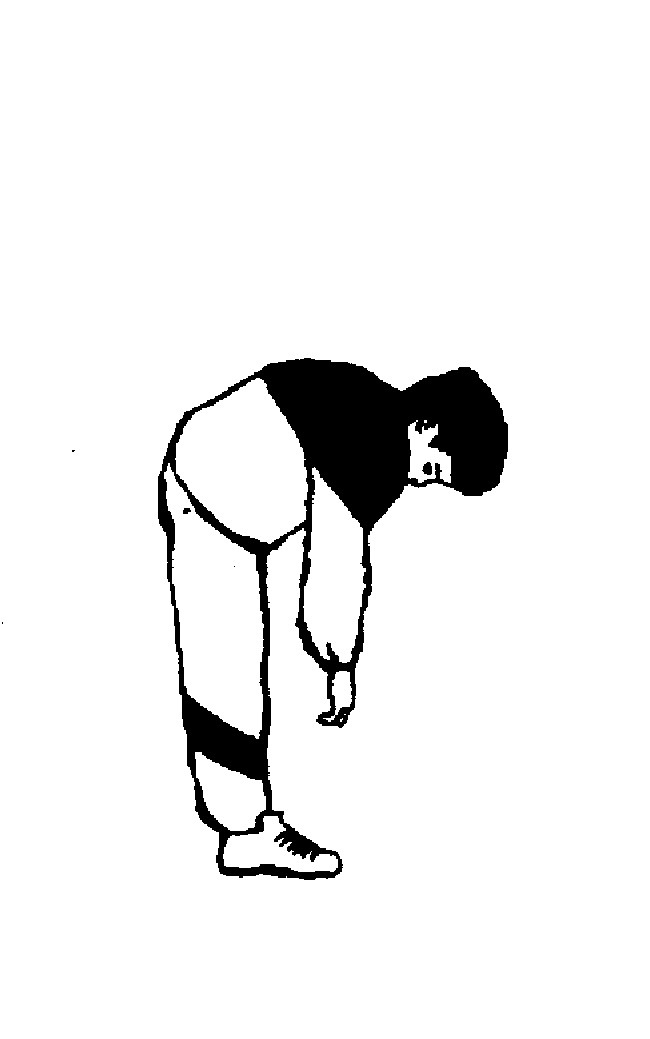 2. Физические упражнения для снятия мышечного напряжения
Цель упражнений - полное расслабление мышц. 
Работа с мышцами рук
Сожмите кисти в кулак, напрягите предплечья и плечи. В течение нескольких секунд фиксируйте напряженное состояние, а затем плавно расслабляйте мышцы, до состояния «тряпки». Повторите 3 раза.
Работа с мышцами шеи и плеч
Самая «любимая» стрессом зона. Поднимите плечи вверх стараясь максимально напрячь при этом мышцы спины, шеи. Расслабьтесь. Почувствуйте, как наслаждается ваше тело, получившее освобождение. Повторите 3 раза.
Работа с мышцами ног
Напрягите сразу все мышцы ног – от пяток до бедер. В течение нескольких секунд фиксируйте напряженное состояние, а затем расслабьте мышцы. Повторите 3 раза.
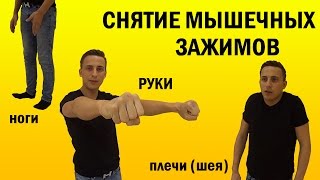 3. Медитация  (аутотренинг)
Медитация представляет собой состояние, при котором достигается высшая степень концентрации внимания или же, наоборот, полное его рассредоточение.
https://www.youtube.com/watch?v=m9U1o6L58-o
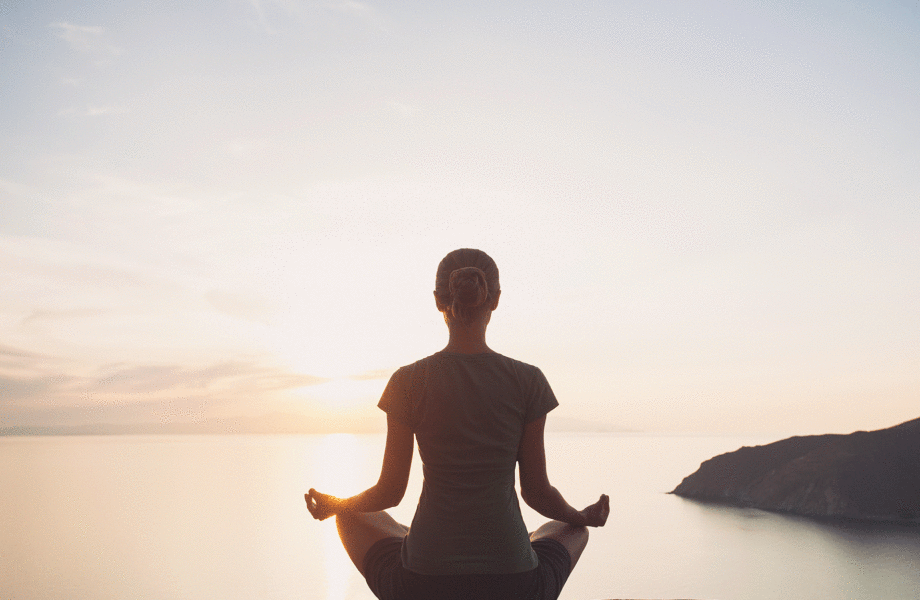 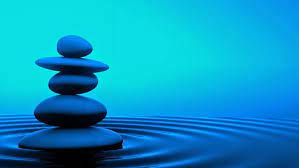 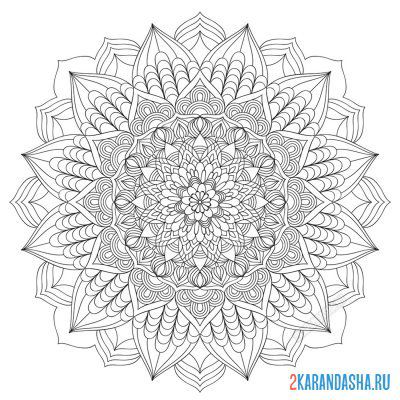 4. Арт-терапия 
- раскрашивание готовых мандал, раскрасок*
в целях коррекции эмоционального состояния, снятия внутреннего напряжения, нормализации поведения, релаксации 
* САЙТ СОШ №60 – Информация для учителей – Профилактика СЭВ
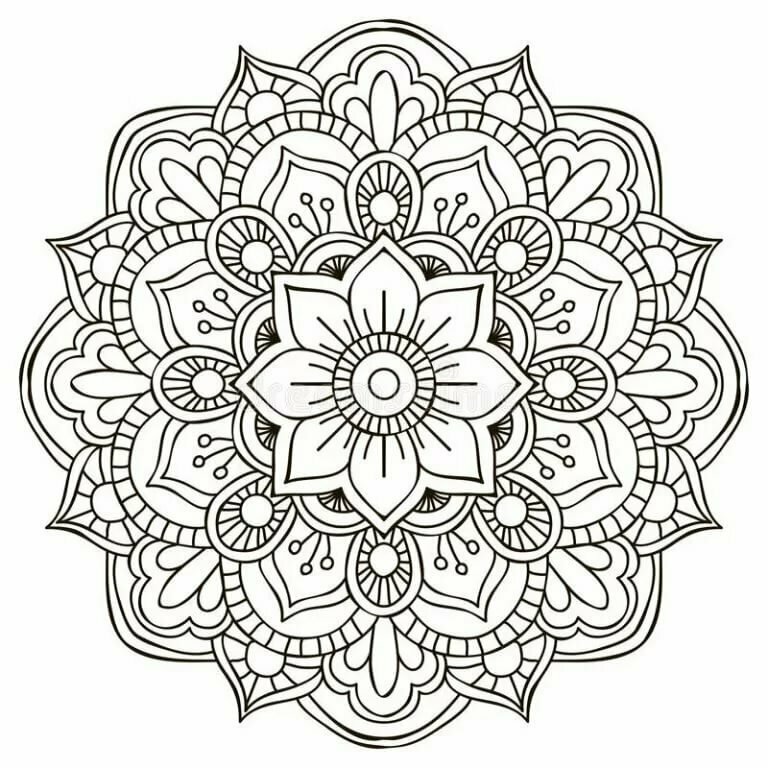 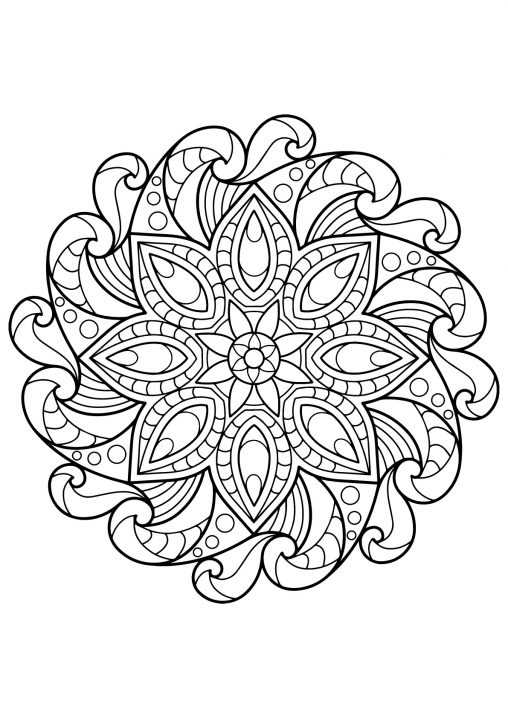 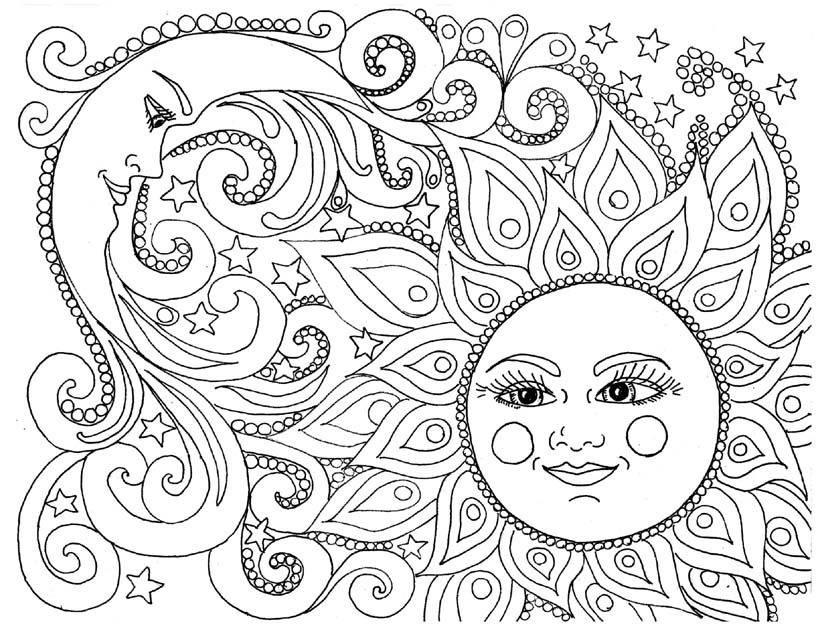 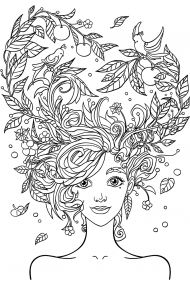 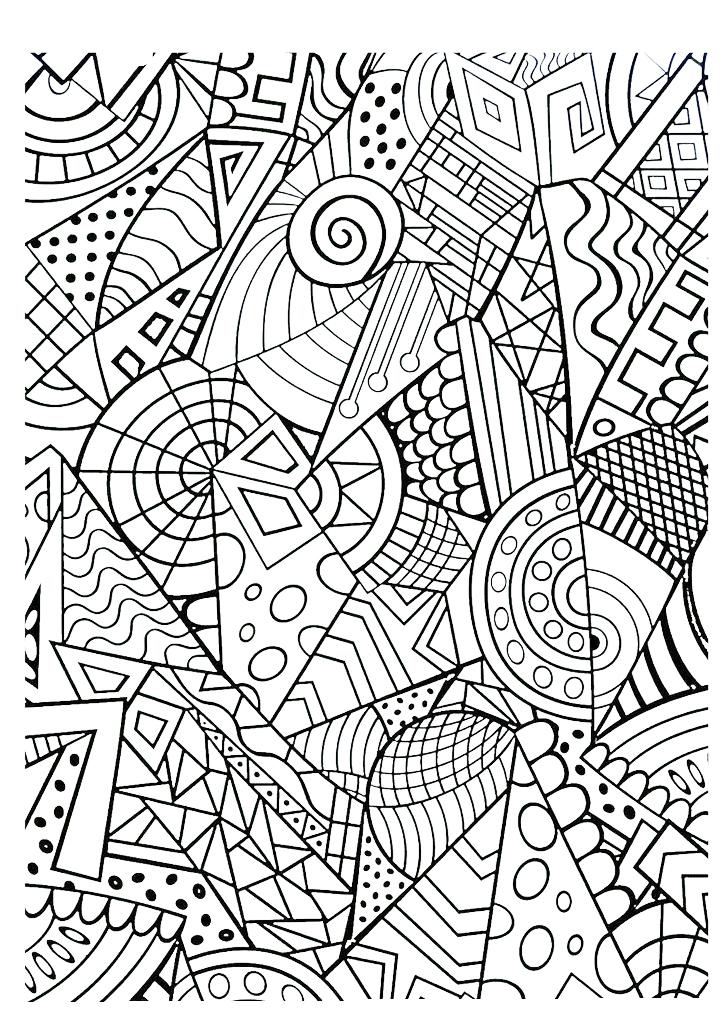 РЕКОМЕНДАЦИИ ПЕДАГОГАМ
Общение
Овладение умениями и навыками саморегуляции (дыхательные практика, медитации, релаксация)
Поддержание физической формы (физические нагрузки, спорт, йога, полноценный сон, правильное питание)
Использование «тайм-аутов» (отдых, встречи с друзьями, хобби, музеи, театры и др.)
Контроль эмоций, их своевременная разрядка
Сохранение положительной точки зрения (мыслите позитивно, хвалите, поощряйте себя)
Республиканская психолого-педагогическая, медицинская и социальная служба:
Консультации для детей и подростков, родителей и педагогов 
Тел:
8(9021)695529,      8(3012)440259
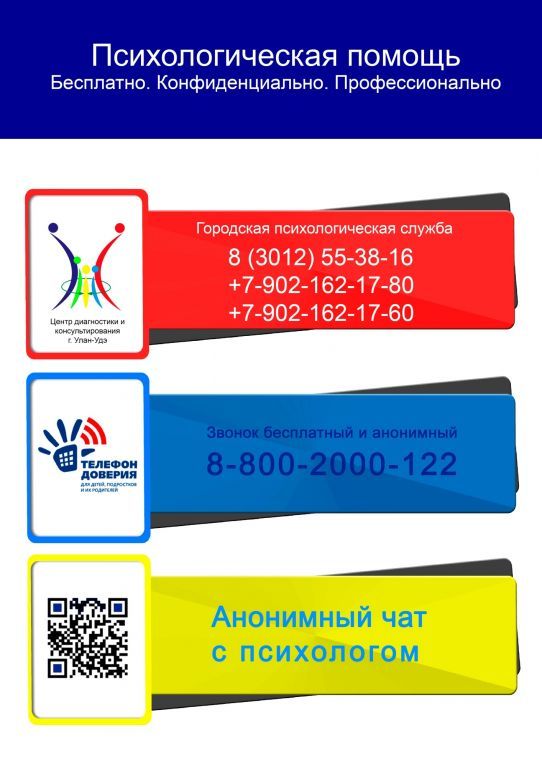 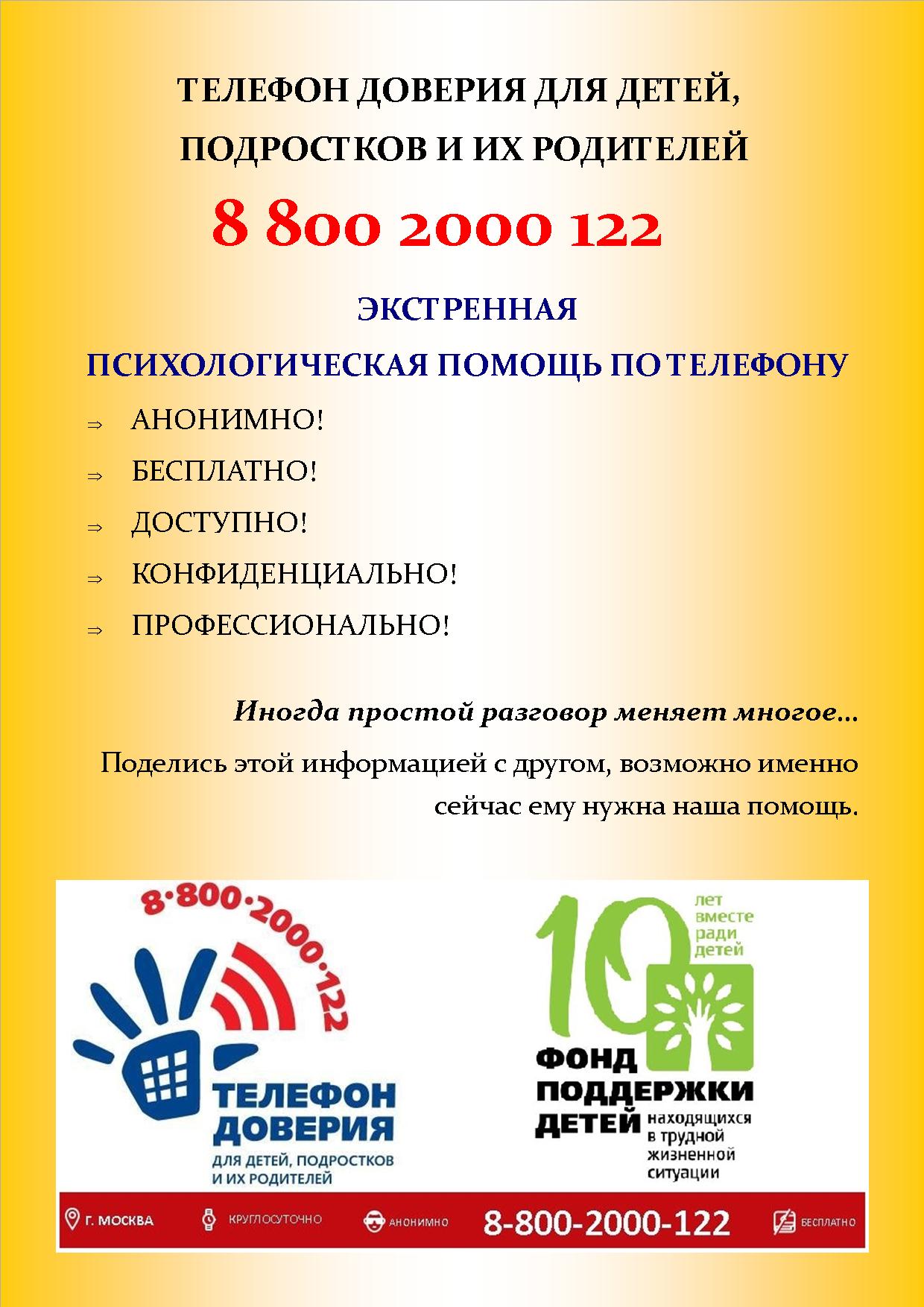